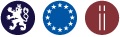 Konkrétní návrh ochránce práv   dítěte
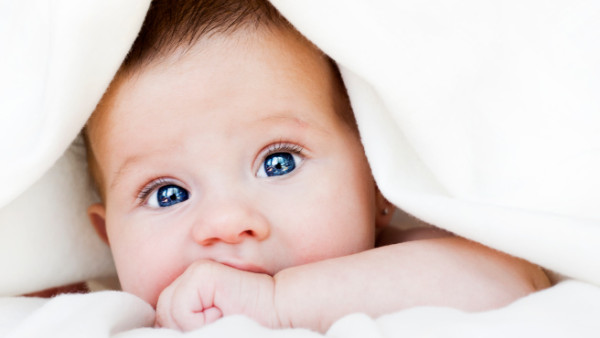 Petra Kalenská, Úřad vlády
20. září 2017
Rámec dnešní rozpravy
Diskuze o materiálu „Konkrétní návrh řešení ochránce práv dítěte v České republice“
1. Diskuze o činnostech, které by mohl ochránce práv dítěte pro ochranu práv dětí vykonávat
2. Diskuze o subjektu, který by mohl dané činnosti vykonávat
Pověření případného nového samostatného ochránce práv dítěte
Zachování pravomocí u stávajících orgánů chránících práva dítěte (např. státní zastupitelství, veřejný ochránce práv…)
Od méně problematických k více problematickým pravomocem
Spolupráce s dalšími subjekty
Mezinárodní orgány – Organizace spojených národů, Rada Evropy, Evropská unie,…
Přispívání do zpráv o dodržování práv dítěte v České republice
např. Výbor OSN pro práva dítěte, 
Univerzální periodický přezkum OSN, 
Zvláštní zpravodaj OSN pro prodej dětí, dětskou prostituci a dětskou pornografii, 
Zvláštní zpravodaj Generálního tajemníka OSN pro děti a ozbrojený konflikt
Evropská síť dětských ombudsmanů – ENOC; ochránci práv dítěte z ostatních zemí
Nevládní organizace
Vysoké školy
Státní orgány
Vzdělávání a osvěta o právech dítěte
Rozšiřování povědomí o právech dítěte
Zaměřené na:
Děti
Osoby, které mají práva dítěte respektovat: rodiče, osoby odpovědné za péči dítěte, učitelé, zdravotní pracovníci, poskytovatelé zboží a služeb,…
Osoby, které mají chránit práva dítěte: soudci, státní zástupci, sociální pracovníci, policisté,…
Rozlišné formy:
Kampaně
Vydávání publikací
Pořádání seminářů, workshopů, konferencí a školení
Spolupráce na vytváření osnov pro základní, střední i vysoké školy, spolupráce na programech dalšího vzdělávání jednotlivých profesí
Mediální výstupy
Podpora občanské společnosti a spolupráce s ní
Podávání doporučení
Doporučení určené kompetentnímu úřadu, vládě, Poslanecké sněmovně či jakékoli jiné osobě, která má vliv na ochranu práv dítěte
Vyjadřovat se k jakékoli situaci porušování práv dítěte, k otázkám souvisejícím s naplňováním práv dětí
Doporučovat vydání, změnu nebo zrušení právního nebo vnitřního předpisu či navrhovat jiná opatření směřující k ochraně práv dětí
Doporučovat přistoupení a ratifikace mezinárodních smluv o právech dítěte, harmonizace národní legislativy s těmito úmluvami, nutné změny praxe
Vyjadřovat se k návrhům zákonů a jiných právních předpisů či nelegislativních dokumentů státních orgánů strategického či politického charakteru
Podávání doporučení
Veřejný ochránce práv může doporučovat/vydávat doporučení:
Vydání, změna nebo zrušení právního nebo vnitřního předpisu (§ 22 odst. 1, § 24 odst. 1 písm. c) zákona o Veřejném ochránci práv)
K otázkám souvisejícím s diskriminací (§ 21b písm. c) ZVOP)
K otázkám souvisejícím s naplňováním práv osob se zdravotním postižením (§ 21c písm. c) ZVOP)
Opatření směřující k ochraně práv osob se zdravotním postižením (§ 21c písm. a) ZVOP
Ochrana práv dítěte před soudy
Druhy soudního řízení:
civilní x trestní x správní x před Ústavním soudem ČR x před mezinárodními soudy a orgány
V postavení:
nezávislé instituce x zástupce strany x poradce soudu
Způsob zapojení do soudního řízení
amicus curiae x strana jednání
Zástupce dítěte:
zmocněnec dítěte x opatrovník dítěte x důvěrník dítěte
Veřejná žaloba:
Státní zastupitelství (§ 8 zákona o zvláštních řízeních soudních, § 66 odst. 2 soudního řádu správního)
Veřejný ochránce práv (§ 66 odst. 3 soudního řádu správního, § 64 a 69 zákona o Ústavním soudu)
Veřejná žaloba
Ve správním soudnictví
Řízení o žalobě proti rozhodnutí správního orgánu
Nejvyšší státní zástupce shledá závažný veřejný zájem (§ 66 odst. 2 soudního řádu správního)
Veřejný ochránce práv prokáže závažný veřejný zájem (§ 66 odst. 3 soudního řádu správního)
Ve věcech péče soudu o nezletilé
Státní zastupitelství může podat návrh na zahájení řízení nebo do již zahájeného řízení vstoupit ve věcech péče soudu o nezletilé (§ 8 zákona č. 292/2013 o zvláštních řízeních soudních)
„jde-li o uložení zvláštního opatření při výchově dítěte, o ústavní výchovu, o určení data narození nebo jde-li o pozastavení, omezení nebo zbavení rodičovské odpovědnosti nebo jejího výkonu,“
V řízení před Ústavním soudem
Veřejný ochránce práv má aktivní legitimaci v řízení o zrušení jiného právního předpisu (§ 64 odst. 2 zákona č. 182/1993 Sb., o Ústavním soudu)
Veřejný ochránce práv se může zúčastnit všech řízení o zrušení zákonů nebo jiných právních předpisů před Ústavním soudem jako vedlejší účastník řízení (§ 69 odst. 3 zákona o Ústavním soudu)
Analýza dodržování práv dítěte
Práva zakotvená v Úmluvě o právech dítěte a v dalších lidskoprávních úmluvách ve vztahu k dětem
Zjistit relevantní skutečnosti a informace o dodržování práv dítěte
Zanalyzovat situaci v praxi
Formulovat systémová řešení
Systematické návštěvy míst, kde se nacházejí děti omezené na svobodě
Veřejný ochránce má toto specifické postavení:
Veřejný ochránce práv je národním preventivním mechanismem
Veřejný ochránce práv je nezávislým mechanismem na podporu, ochranu a monitorování provádění Úmluvy o právech osob se zdravotním postižením
Prošetřování individuálních stížností
Práva v Úmluvě o právech dítěte a v dalších lidskoprávních úmluvách ve vztahu k dětem
Jaké subjekty
Jaké pravomoci
Kdo se bude moci na ochránce obrátit
Prošetřování individuálních stížností
Jaké subjekty?
Úřady,
zařízení, kde jsou děti umístěné, 
školy, 
zdravotnická zařízení,
sociální zařízení, 
poskytovatelé dalších služeb, 
fyzické a právnické osoby podnikající,
fyzické osoby, právnické osoby
Pravomoci vůči veřejnoprávním a soukromoprávním subjektům
Prošetřování individuálních stížností
Jaké pravomoci?
Nahlížení do spisů, kladení otázek, zjišťování informací a žádání stanovisek, návštěva zařízení a rozmluva s dětmi v nich bez přítomnosti dalších osob
Povinnost poskytnout informace a vysvětlení, předložit spisy a jiné písemnosti relevantní pro prošetření daného případu
Poskytovat při šetření pomoc, kterou si ochránce vyžádá
Obrátit se na nadřízený orgán, zřizovatele subjektu, dát podnět kontrolnímu orgánu, informovat veřejnost
Odkázat na jiný subjekt
Prošetřování individuálních stížností
Kdo se bude moci na ochránce obrátit?
Dítě – přímo nebo prostřednictvím jiné osoby i bez vědomí rodiče, poručníka, opatrovníka či jiné osoby, které bylo dítě svěřené do péče
Jiné osoby jménem dítěte
Kdokoli (např. Každý má právo obrátit se na ochránce ve věci porušování práv dítěte nebo ohrožování práv dítěte)
Děkuji
Petra Kalenská
Úřad vlády, Odbor lidských práv a ochrany menšin
Praha, 20. září 2017